Transportation Disadvantaged Local Coordinating Board
Volusia County
November 12, 2014
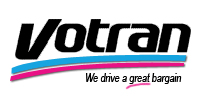 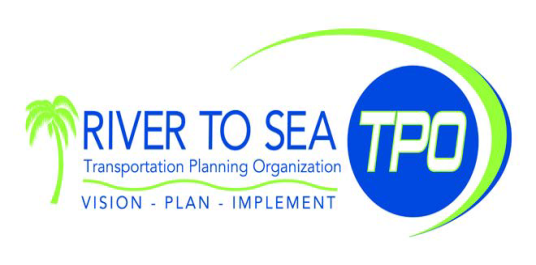 Introduction
49 Code of Federal Regulations, Part 37, Subpart F - Paratransit as a complement to fixed-route

Overview of Six Americans with Disabilities Act (ACT) Principles
Service Area
Span of Service
Allowable Fares
Unrestricted Trip Purposes
Response Time (Reservation to Service Availability)
Capacity Restraints

Votran implementation of principles
Service criteria for complementary paratransit service
Service Area – 
Provide complementary paratransit service to origins and destinations within three-fourths (¾) of a mile on each side of, at the ends of each fixed route, and within small areas surrounded by fixed route service.  

Votran is currently meeting this criteria.

Span of Service -
Schedule and provide service to any ADA eligible person at any requested time during the same hours and days that fixed route service is available.

Votran operates complementary paratransit service the same days and times as fixed-route.  Votran publishes timeframes as a general guide to assist passengers with travel planning.
Service criteria for complementary paratransit service
Allowable Fares – 
The ADA fare shall not exceed twice the fare that would be charged to an individual paying full fare (i.e., without regard to discounts) for a trip of similar length, at a similar time of day, on the Votran fixed route system.

The fares for individuals accompanying (companion) ADA paratransit eligible individuals, who are provided service under § 37.123 (f) of this part, shall be the same as for the ADA paratransit eligible individuals they are accompanying.

A personal care attendant shall not be charged for complementary paratransit service.

Votran fixed route fare is $1.50 per trip.  The paratransit fare is $3.00 per trip.
Paratransit passengers are charged a flat fare of $3.00 per trip, even if a comparable fixed route trip would require more than one route.  Personal care attendants travel at no charge.
[Speaker Notes: Trip fares can be calculated based on double what it would cost a fixed-route passenger; therefore trips that would require a transfer for fixed-route customers could be charged to ADA customers at a $6.00 fare.]
Service criteria for complementary paratransit service
Unrestricted Trip Purpose – 
The entity shall not impose restrictions or priorities based on trip purpose.
Votran does not restrict trip purposes for ADA customers.
Response Times -
Service shall be scheduled and provided to any ADA eligible person in response to a request for service made the previous day.
Pick-up times may  be negotiated with customers up to one hour before or after the individual’s desired time.
Votran complies with response times by providing the ability to reserve trips for  next day service.  Votran also allows reservations to be made a week in advance.
Votran uses a pick-up window that is established to get the customer to their destination at the individual’s desired time.
Service criteria for complementary paratransit service
Capacity Constraints –
The entity shall not limit the availability of complementary paratransit service to ADA paratransit eligible individuals by any of the following:

Restrictions on the number of trips an individual will be provided;
Waiting lists for access to the service; or 
Any operational pattern or practice that significantly limits the availability of service to ADA paratransit eligible persons.
Operational problems attributable to causes beyond the control of the Votran (including, but not limited to, weather or traffic conditions affecting all vehicular traffic that were not anticipated at the time a trip was scheduled) shall not be a basis for determining that such a pattern or practice exists.

The brokerage system operated by Votran enables every eligible trip reservation to be scheduled.  
There is no waiting list or restriction on the number of trips.
[Speaker Notes: Votran may limit service to those who abuse the system, such as no-shows,]
VOTRAN general service guidelines
General Conditions of Service –
Votran drivers and contracted drivers are not permitted to enter a residence or access any floor beyond ground level except where residence has individual entrance above the ground floor.

Votran drivers and contracted drivers are not permitted to disconnect equipment or ensure its operation.

All drivers must ensure passengers are secured or buckled in accordance with Florida Law.

Votran will ensure vehicles completing pick-ups are capable of meeting the passenger’s needs within the requirements of law and up to the equipment capacity.
[Speaker Notes: Discuss brokerage arrangement – adds capacity to system for service delivery, etc. discuss vehicle equivalency meaning]
VOTRAN general service guidelines
General Conditions of Service Continued–
Passengers and their service animals are required to adhere to passenger safety and courtesy guidelines. 

Vehicles should be clean and operational.

Cancelations – Advance cancelations occur a day in advance, while same-day cancelations occur at a minimum one-hour prior to the scheduled trip.

No-Show – Reserved trips that are not canceled or taken.

A Votran best practice includes a will call dispatcher procedure – For unusual situations when a passenger was not ready for their return trip at the scheduled trip time (approximately 5 to 15 trips out of a 1,000 trips per day).